ГБОУ СКОШ №486 VIII вида ЦОУО ДО г. Москвы
	Предмет: «устная речь», «живой мир»
	Учитель Проневская Е.Э.
Ягоды
2012 – 2013 уч. год
Ягоды
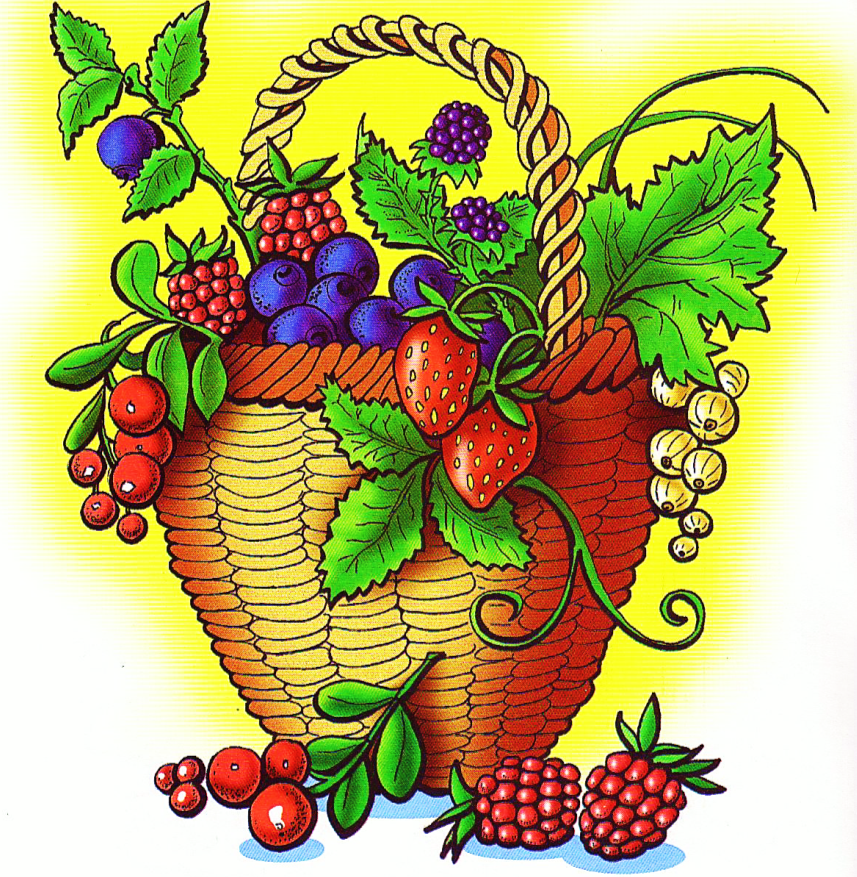 Ягоды – это крыжовник,
Клюква, черника, брусника,
Малина, клубника, шиповник, 
Смородина и земляника.
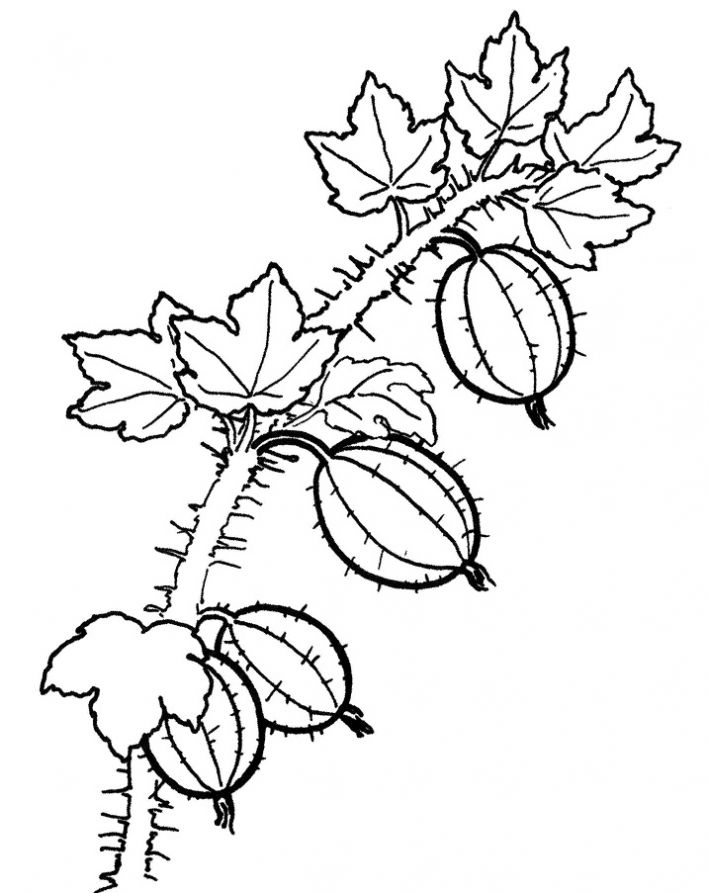 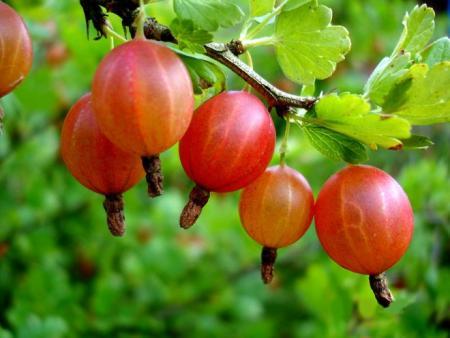 У каждого садовника
В саду есть куст крыжовника.
Колючего, сердитого,
Но очень аппетитного.
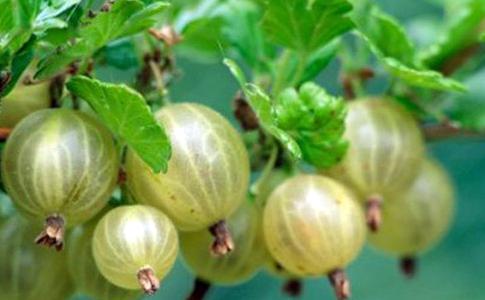 Красная смородинаДо чего крупна!Кисленькая, вроде бы,Но с сахаром вкусна!
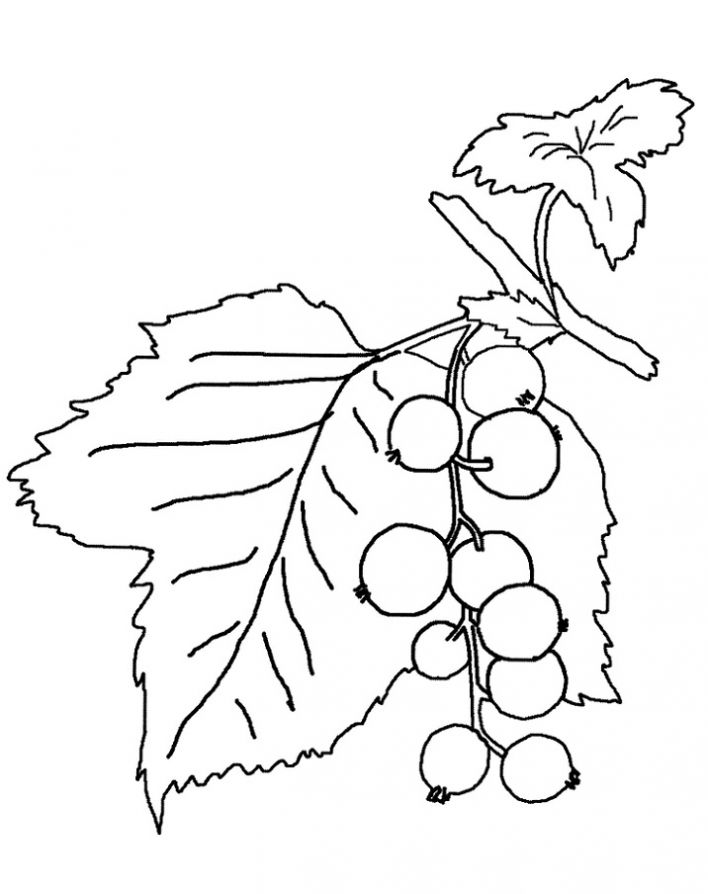 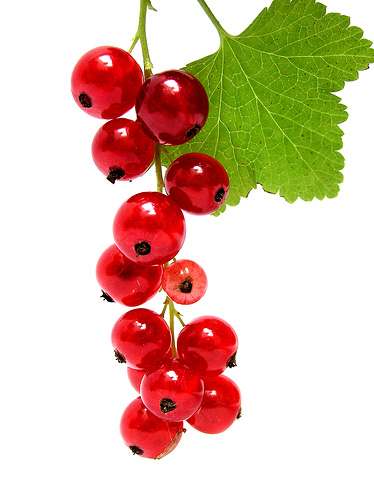 Что за куст такой душистый,Лист резной и бархатистый?Ягодки-подруженьки,Черные жемчужинки.
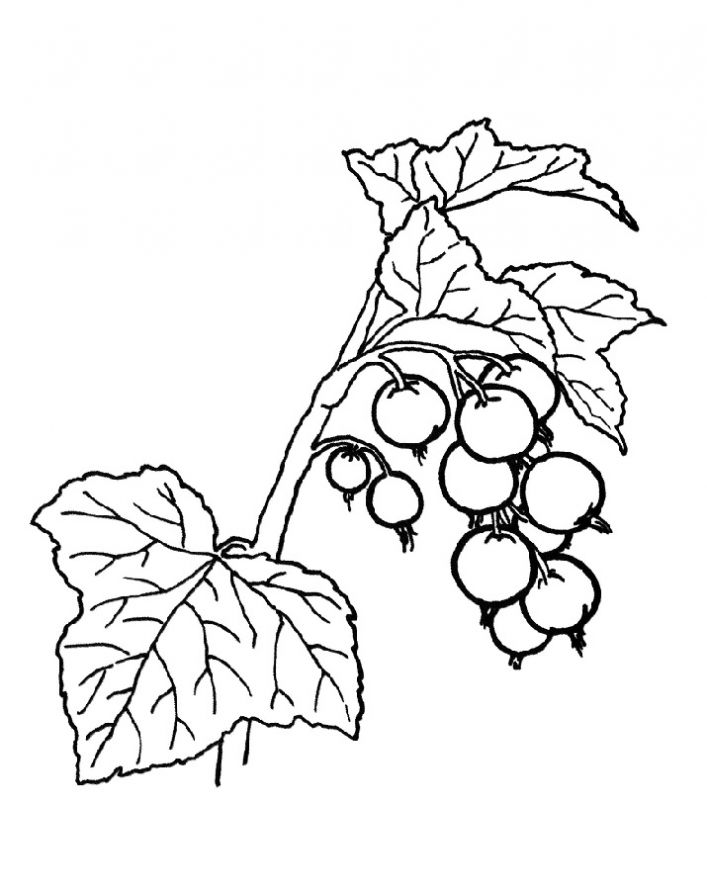 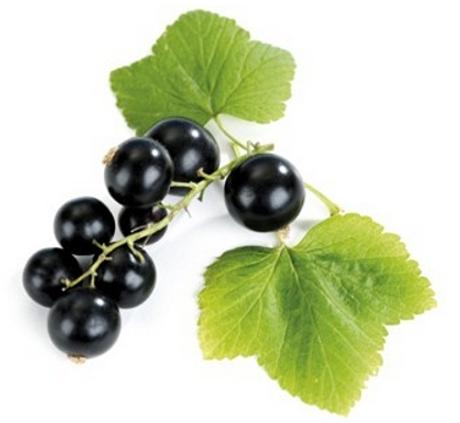